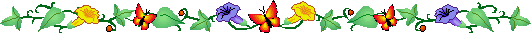 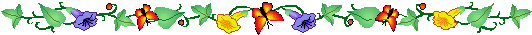 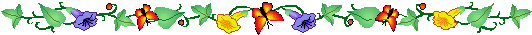 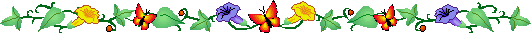 PHÒNG GIÁO DỤC VÀ ĐÀO TẠO QUẬN DƯƠNG KINH
TRƯỜNG TIỂU HỌC HOÀ NGHĨA
NHIỆT LIỆT CHÀO MỪNG CÁC THẦY CÔ GIÁO
VỀ DỰ GIỜ MÔN TIẾNG VIỆT 2
Kể chuyện: CẬU BÉ HAM HỌC
Giáo viên: Vũ Thị Ngân – Lớp: 2E
NĂM HỌC: 2024 – 2025
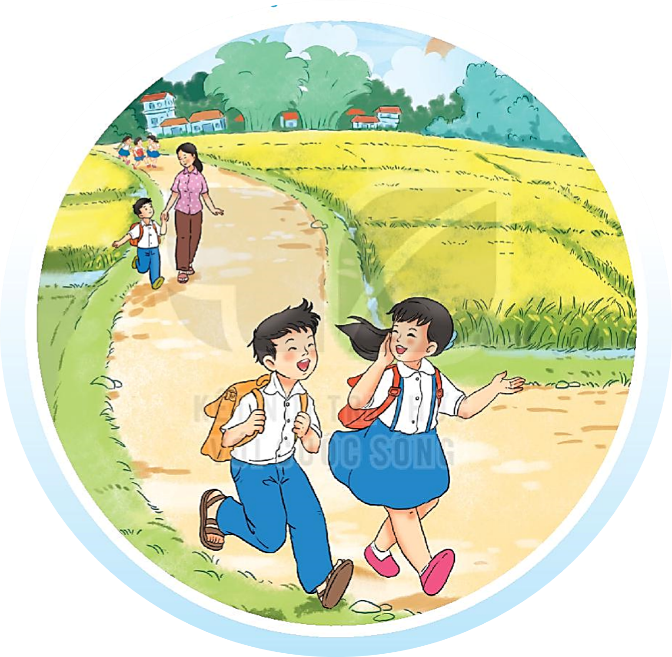 CÔ GIÁO LỚP EM
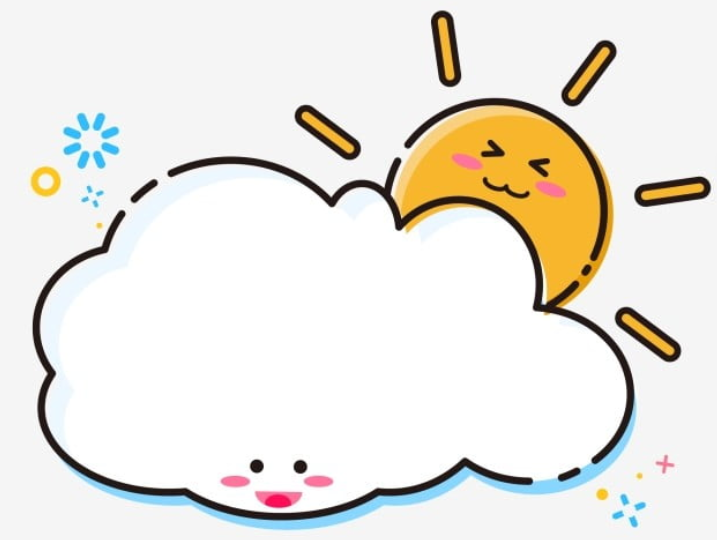 TIẾT 4
NÓI VÀ NGHE
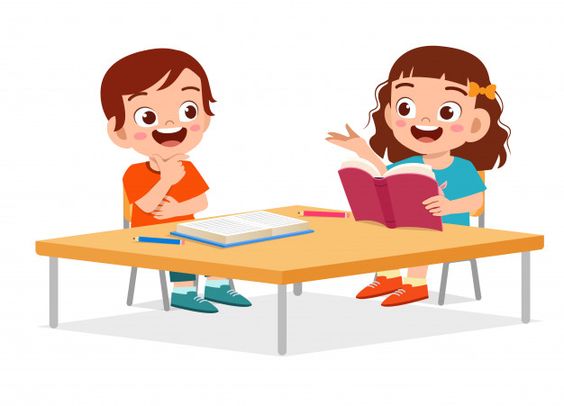 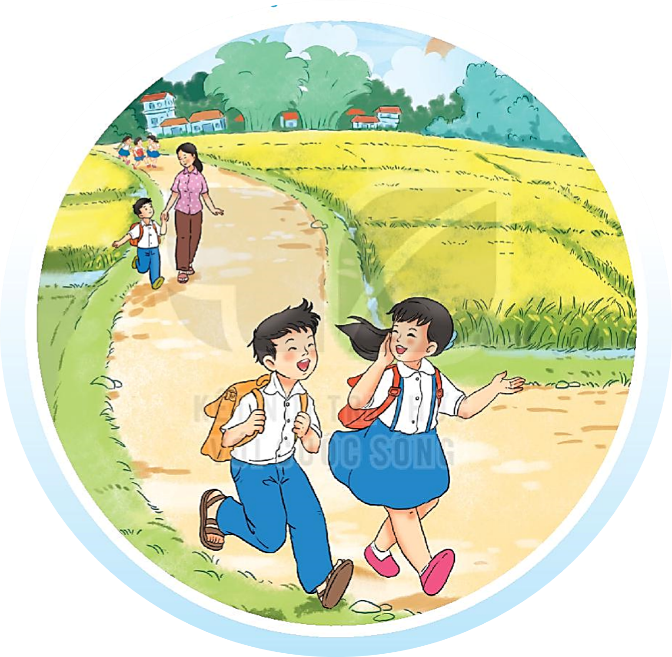 CẬU BÉ HAM HỌC
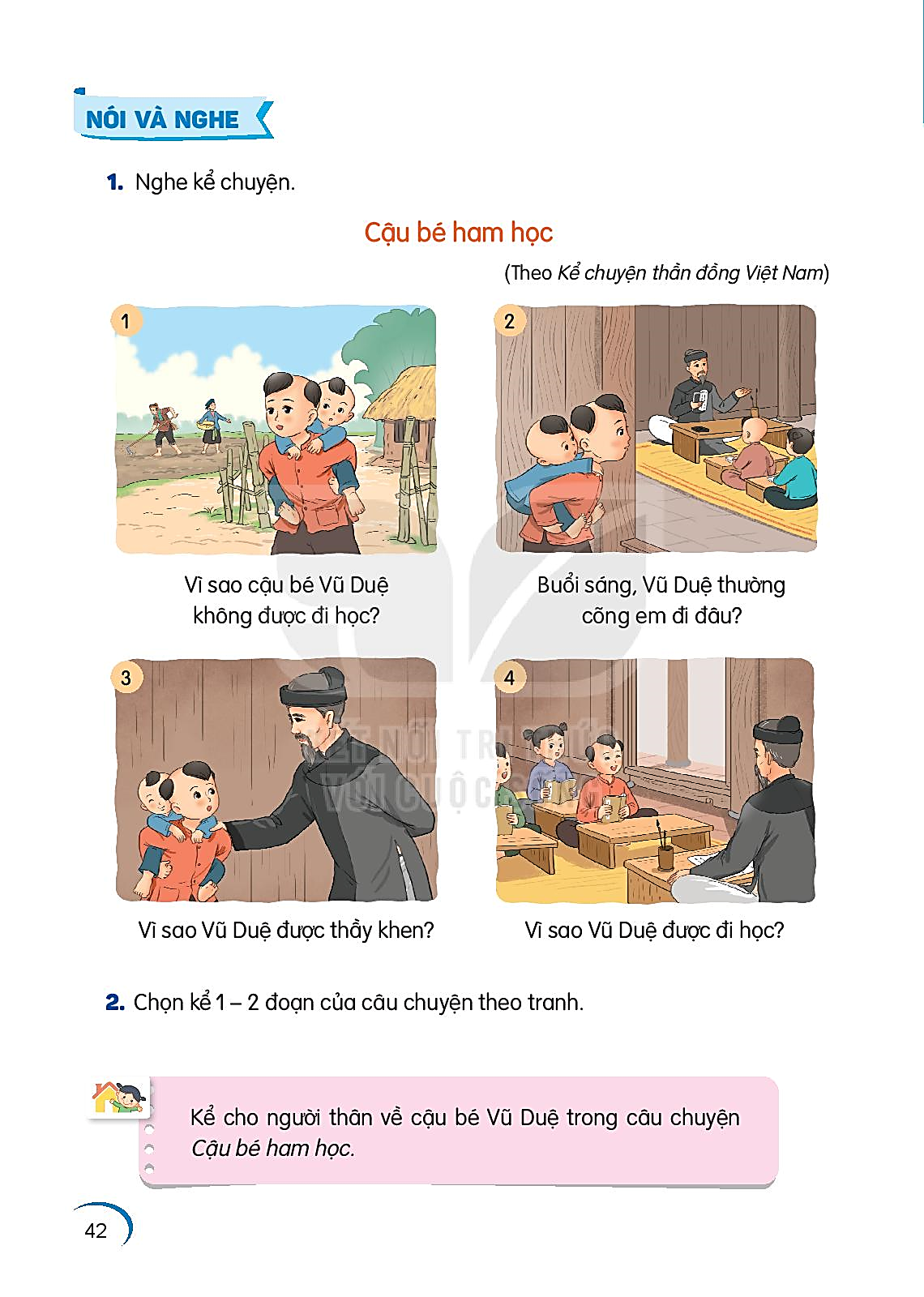 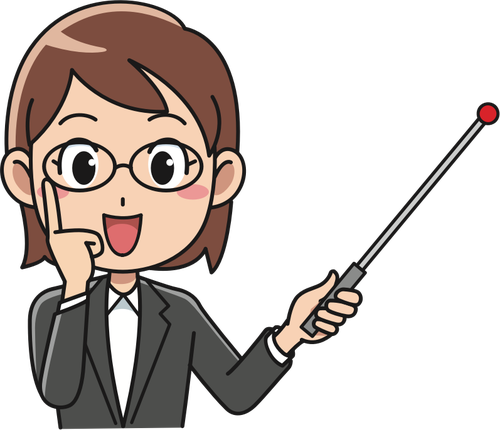 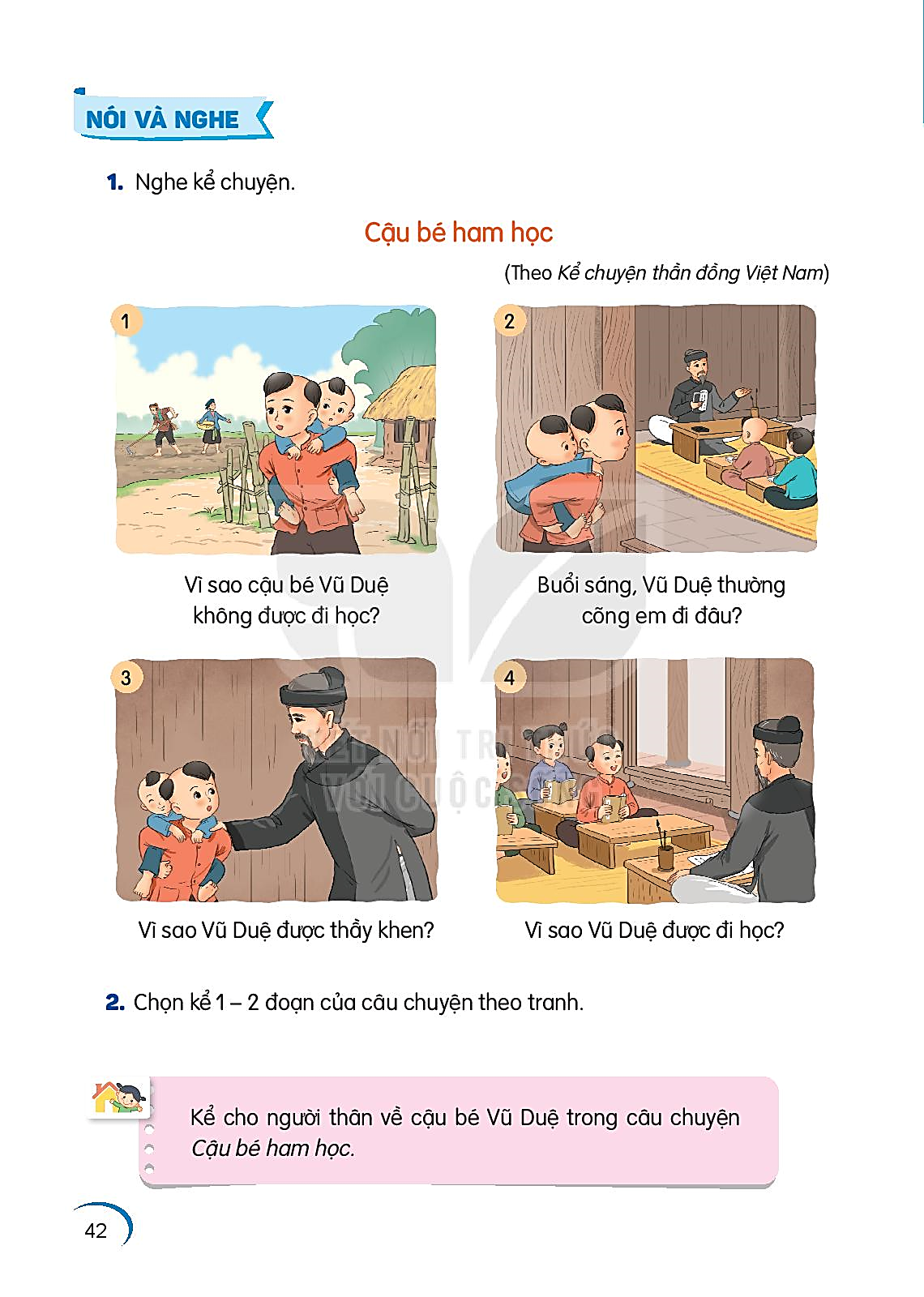 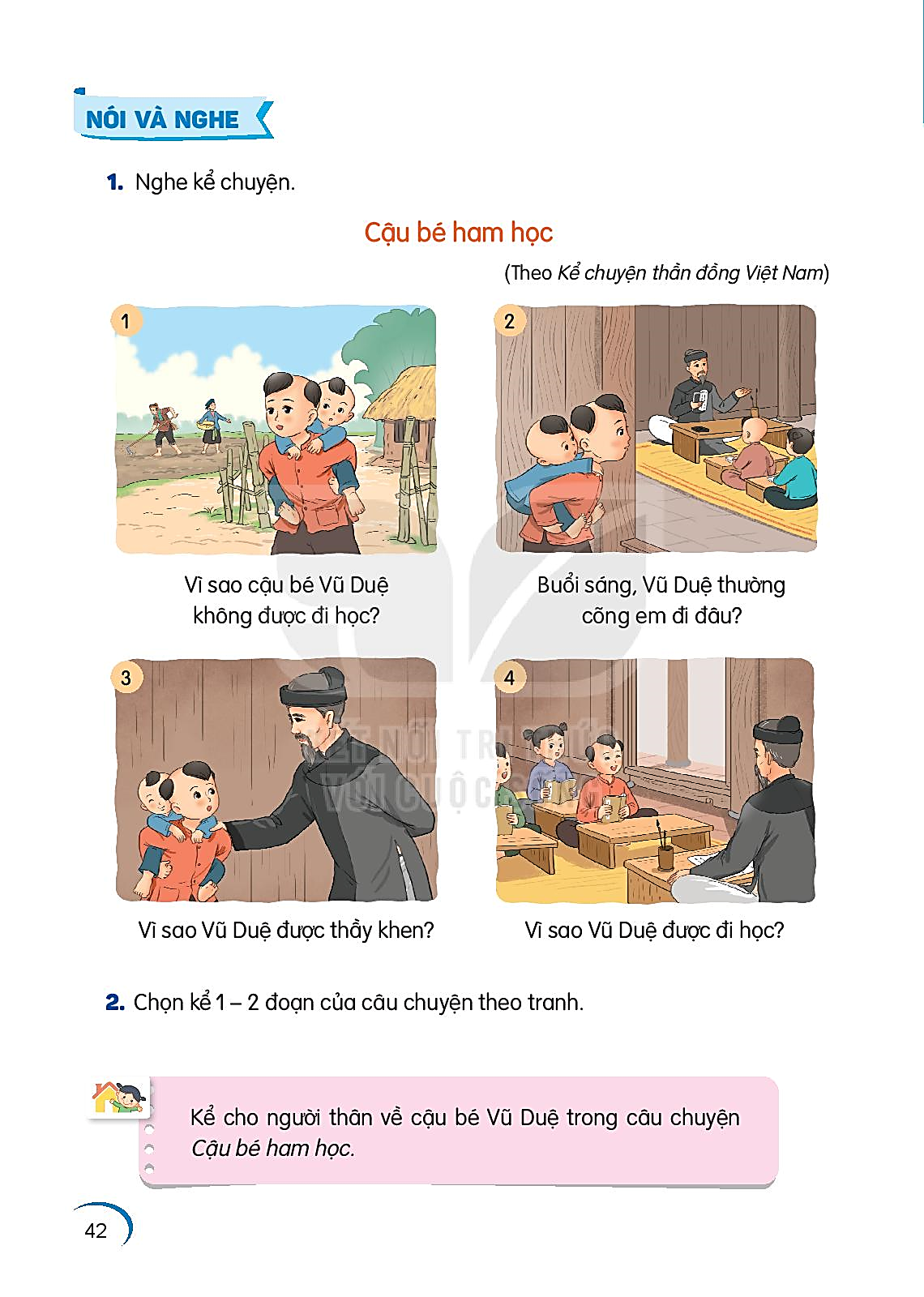 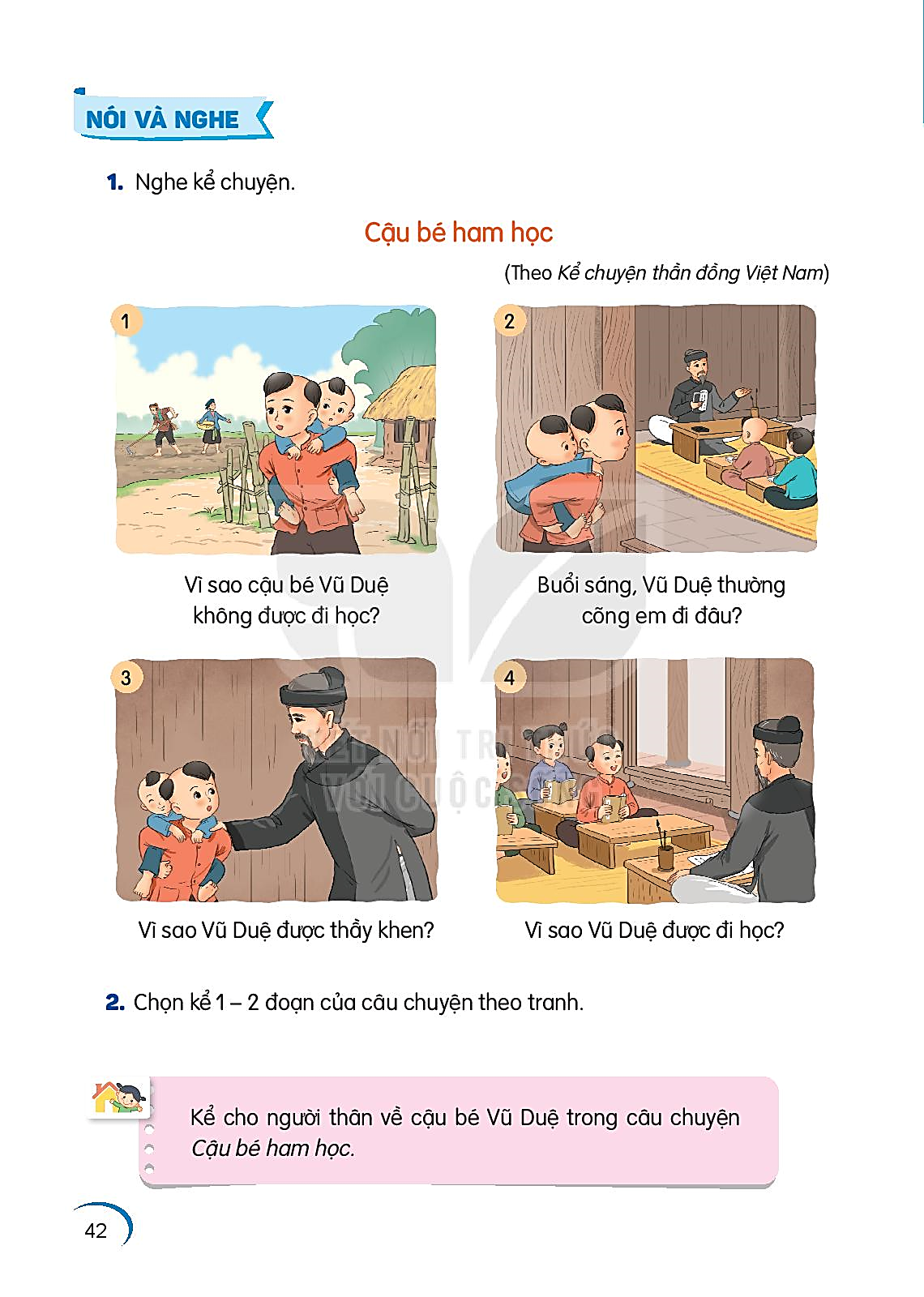   Vũ Duệ thường cõng em đứng ngoài hiên, nghe thầy giảng bài.
  Vì Vũ Duệ nhà nghèo
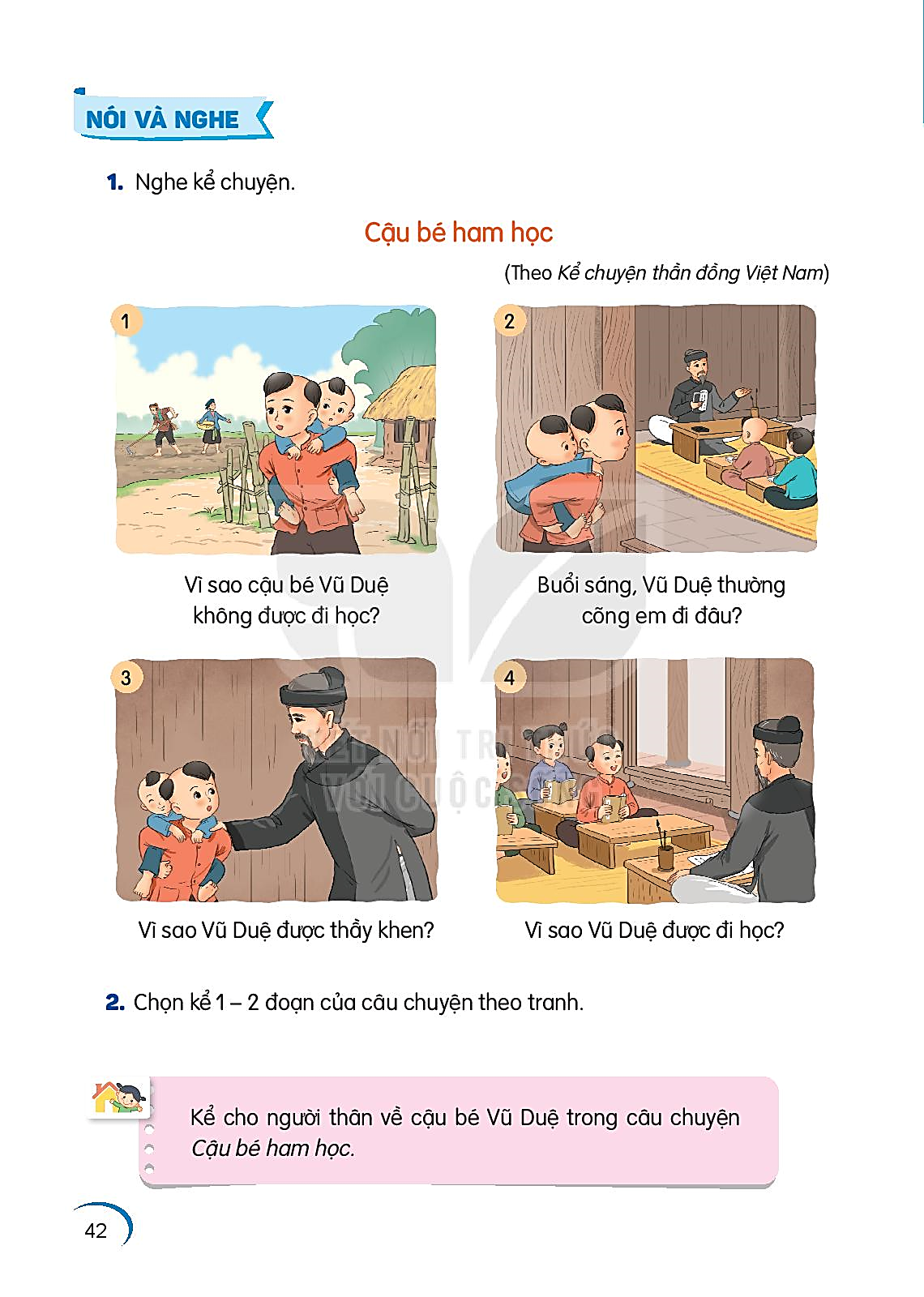 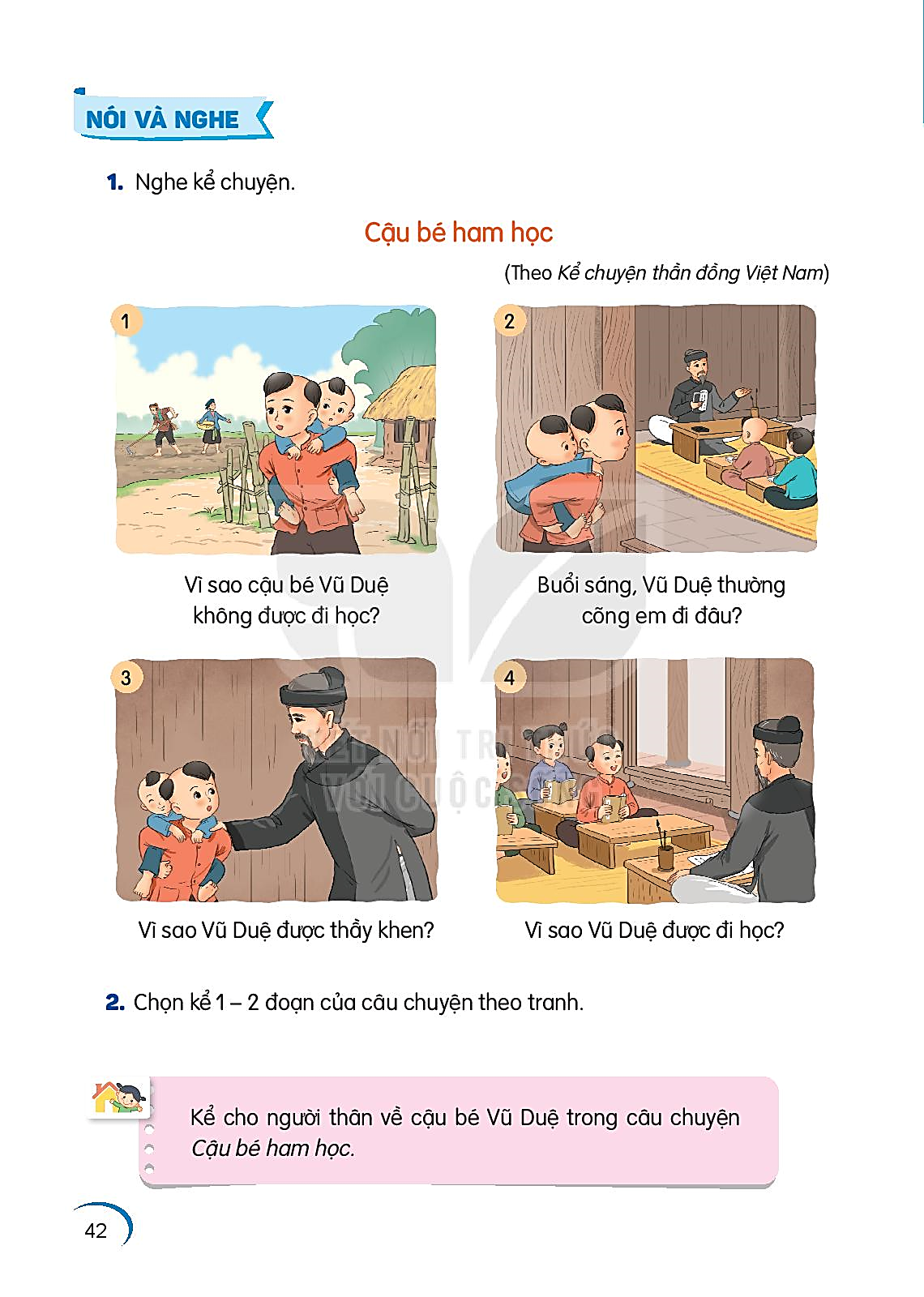   Vì Vũ Duệ trả lời được câu hỏi của thầy
  Vì thầy đồ đến tận nhà khuyện cha mẹ cho cậu đi học
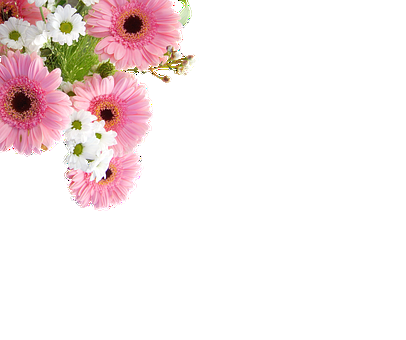 TẠM BIỆT VÀ CẢM ƠN CÁC THẦY CÔ GIÁO ĐẾN DỰ GIỜ LỚP 2E
KÍNH CHÚC THẦY CÔ SỨC KHỎE - HẠNH PHÚC
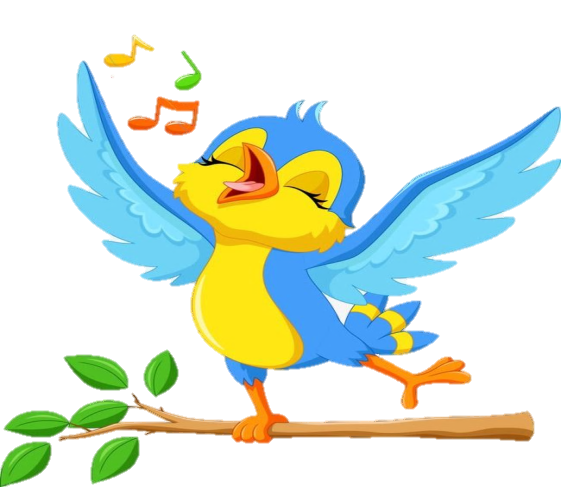 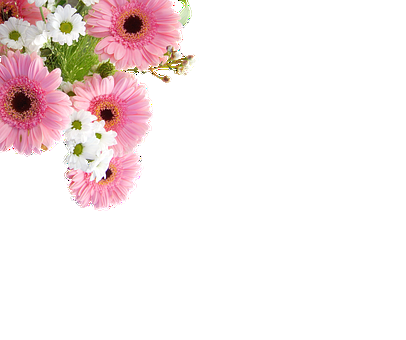 CẢM ƠN CÁC EM HỌC SINH!
 CHÚC CÁC EM CHĂM NGOAN HỌC GIỎI!